Christoph ArztStudium: Maschinenbau und Physik Lehramt in Essenseit 1989 Lehrer an der Mies-van-der-Rohe-Schule in Aachen
Stellen Sie sich vor....
... sie haben eine Lernsituation gefunden, die anhand der Handlungsfelder und Lernfelder für den Unterricht geeignet ist.

.... was nun?
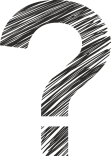 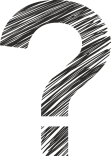 Lernsituation
Arbeitsmaterial
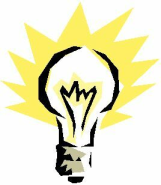 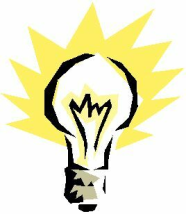 Unterrichtsmethoden
meine Definition: Unterrichtsmethoden sind Verfahren, die vom Lehrer genutzt werden können, um bei den Schülern Ziele zu erreichen.
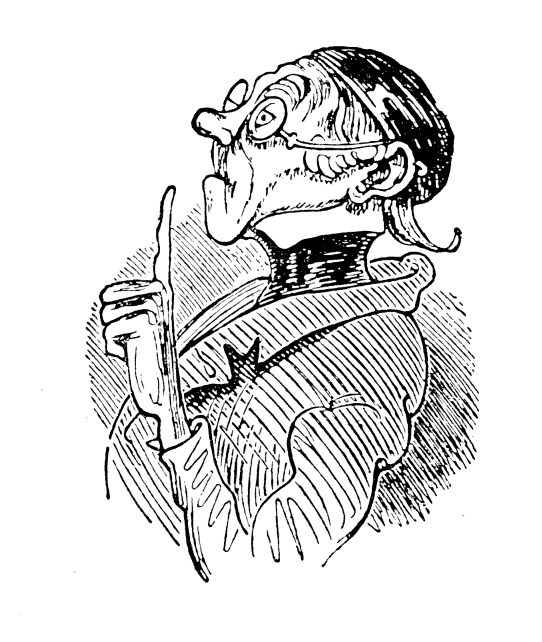 Es gibt:
Vortrag, Präsentationen, Lückentexte, Exkursionen, Experimente, Aufgabenblätter, Stationenlernen, Fallstudien, Kugellagermethode, Rollenspiele, Expertengruppen, Projekte, Fishbowldiskussionen, Gruppenpuzzle, Lernspiele, Brainstorming, Blitzlicht, 
Briefemethode, Mind-Mapping,  Leittexte, Planspiele, Rallyes, Lerninseln, Portfolios,  Lerntagebücher, Methode 6-3-5.......
Es muss nicht immer ein Lehrervortrag sein!!
Folgende Methoden finde ich für den Unterricht besonders interessant:

1. Projektarbeit
2. Stationenlernen
3. Kugellagermethode
4. Expertengruppen
5. Experimente
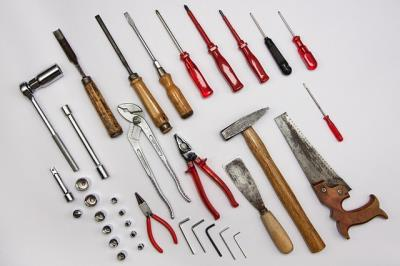 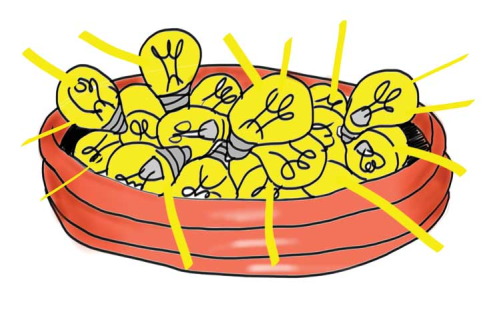 1. Projektarbeit
Vorteile: 	- vollständige Handlungen werden geübt
		- fördert den Teamgeist
		- lässt viele Lösungswege zu
		- Jeder kann sich individuell einbringen
		  die Schüler werden aktiviert
		...
Nachteile: 	- Organisationsaufwand (beim ersten Mal)
		- zeitaufwändig
		- einzelne Schüler können sich zurückziehen
		- schwierige Einzelbewertung
		- bei umfassenden Projekten sind Abspra-			  chen notwendig
		...
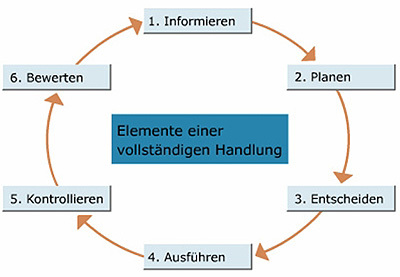 Wichtig: Die Bewertungskriterien müssen am Anfang des Projektes klar sein!!!
Ein Beispiel: Projekt „Kreativ“
Ein Beispiel:
Anlage 4a1
Anlage 4a2
Wichtige Absprachen:
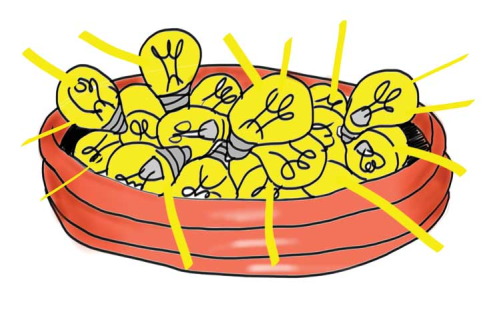 2. Stationenlernen
Vorteile: 	- Schüler können mit individuellem
		   Tempo arbeiten
		- in Einzelarbeit oder Kleingruppen möglich
		- lässt viele Lösungswege zu
		- Schüler können sich selber überprüfen
		- zeiteffizient
		...
Nachteile: 	- stark geführt, wenig Freiräume für eigene 
		  Entscheidungen
		- Organisationsaufwand (beim ersten Mal)
		- einzelne Schüler können sich zurückziehen
		- schwierige Einzelbewertung
		- durch Platzwechsel der Schüler unruhig
		...
Ein Beispiel: Stationenlernen „Bohren“
Bohrversuch
Einstelldaten
Arbeitsplanung
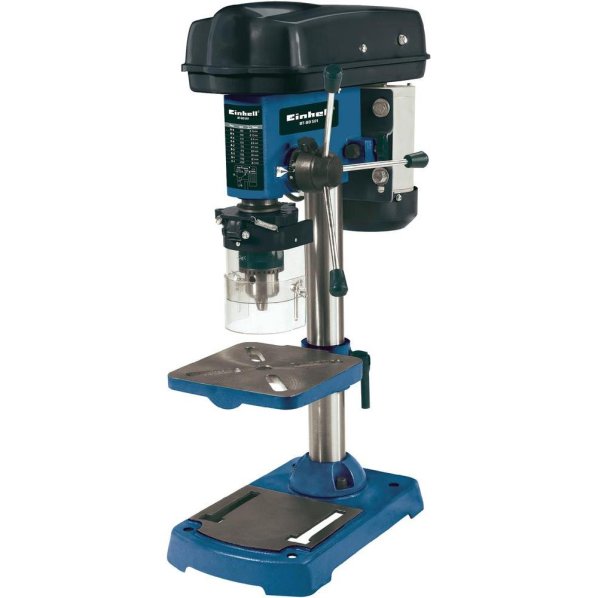 Bohrertypen
. . . . .
Mängelanalyse
Einrichten einer Bohrmaschine
Beurteilung von Bohrfehlern
Arbeitsauftrag für
das Stationenlernen
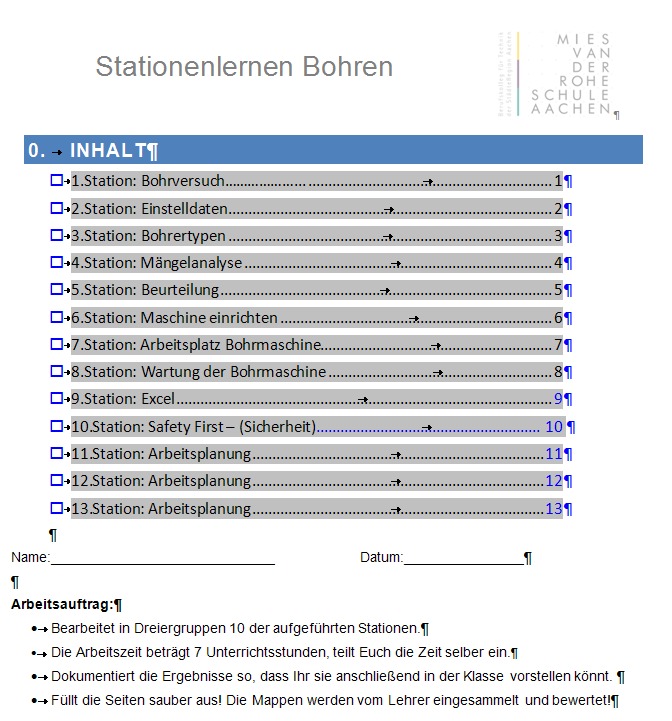 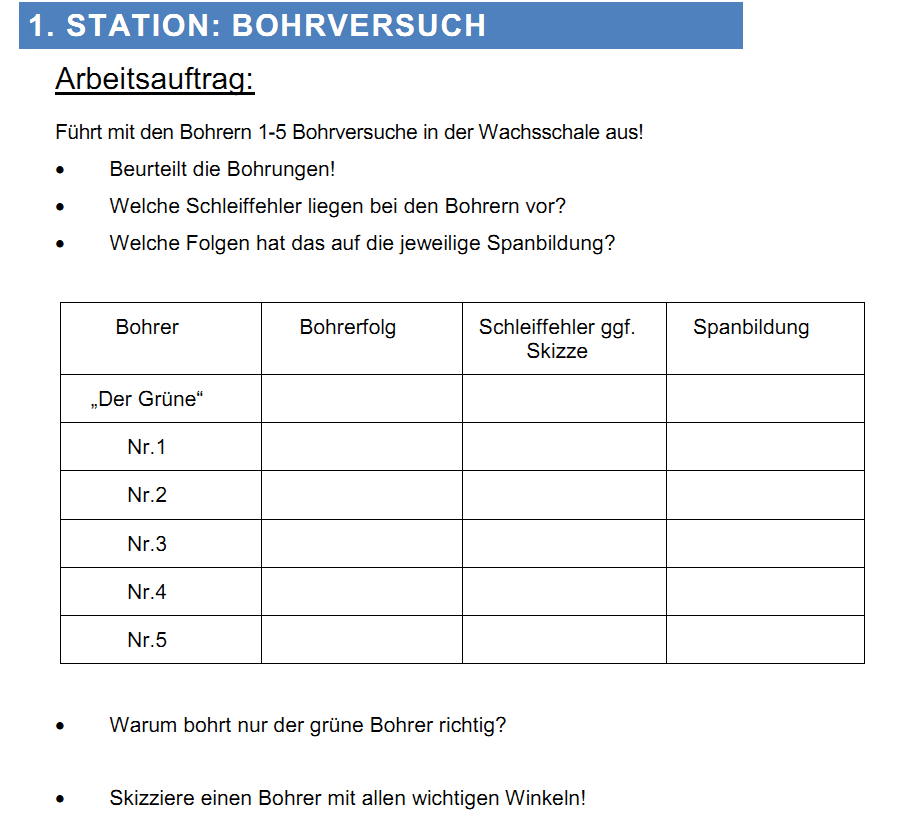 Eine Station:
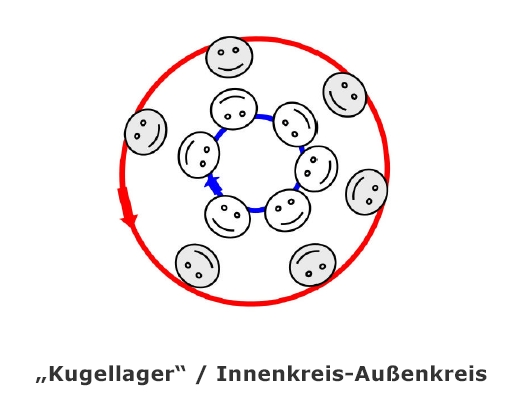 Kugellager- oder KarussellmethodeSchüler können sich selbst informieren
Die Schüler werden in 2 Gruppen eingeteilt:
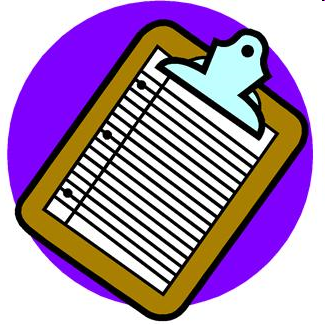 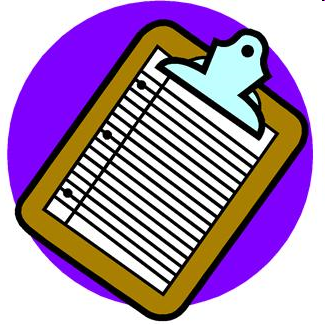 Gruppe A:
Info A oder
Problem A
Gruppe B:
Info B oder
Problem B
2.  Jede Gruppe liest ihren Text oder beschafft sich Informationen zu einer Problemstellung
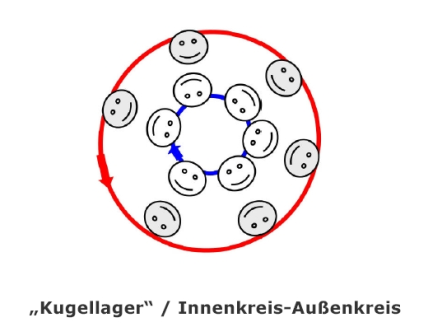 Kugellager oder Karussellmethode
3. Die Schüler sitzen sich im Kreis gegenüber und erklären sich gegenseitig ihre Information oder das Problem
4. Die Schüler rotieren eine oder mehrere Positionen weiter
und erklären sich wieder gegenseitig ihre Information oder das Problem
5
1
4
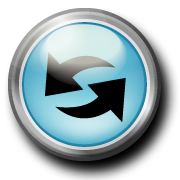 2
3
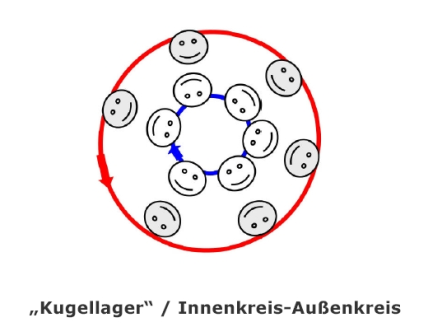 Kugellager oder Karussellmethode
3. Die Schüler sitzen sich im Kreis gegenüber und erklären sich gegenseitig ihre Information oder das Problem
4. Die Schüler rotieren eine oder mehrere Positionen weiter
und erklären sich wieder gegenseitig ihre Information oder das Problem
4
3
5
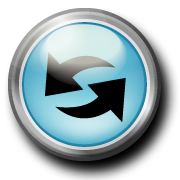 1
2
5. Dieser Wechsel kann mehrmals stattfinden
6. Zum Schluss erklären die Schüler der Gruppe A den Schülern der Gruppe B ihre Information, um zu überprüfen, ob sie das Thema verstanden haben. Auch das kann mehrfach durchgeführt werden.
Probieren Sie die Kugellagermethode selber aus!
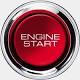 Arbeitszeit 30 Minuten
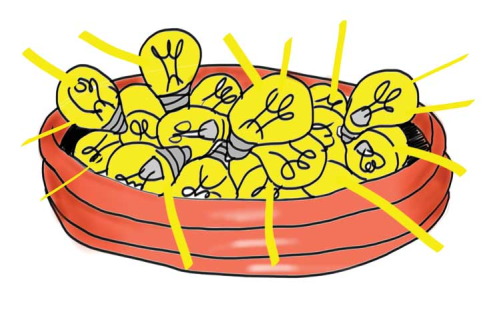 3. Kugellagermethode
Vorteile: 	- gut für die Erarbeitung kleiner Themen		- alle Schüler werden aktiviert
		- fördert die Fähigkeit, Sachverhalte zu 		  beschreiben
		- Schüler bringen sich gegenseitig etwas		  bei und korrigieren sich gegenseitig
		...
Nachteile: 	- die Themen dürfen nicht zu umfangreich 			  sein
		- etwas erhöhter Zeitbedarf
		- laut, viele reden gleichzeitig
		- Ergebnissicherung muss nachgeholt 
		  werden
		...
ExpertengruppenParallele Erarbeitung von mehreren Inhalten oder Aufgabenstellungen
1. Die Klasse wird in Stammgruppen eingeteilt. Jede Stammgruppe hat so     
    viele Schüler, wie unterschiedliche Problemstellungen vorliegen
Beispiel: es gibt 5 verschiedene Problemstellungen A, B, C, D und E
A
B
A
B
A
B
Stamm-gruppe 2
C
E
Stamm-gruppe 3
Stamm-gruppe 1
C
C
E
E
D
D
D
2. Die Schüler können zunächst die Aufgabenstellungen durchlesen und sich 
    ggf. in der Stammgruppe darüber austauschen.  Die Aufgaben werden
    untereinander verteilt, es können erste Lösungsideen entstehen.
3. Nach rel. kurzer Zeit (ca. 10-20 min) kommen die Schüler mit gleichen
    Aufgabenstellungen in die Expertenrunden zusammen und erarbeiten 
a) eine Lösung für die Problemstellung
b) eine Präsentation, um der Stammrunde die Lösung zu präsentieren
c) eine Möglichkeit, um zu prüfen, ob die Stammrunde den Sachverhalt
    verstanden hat.
B
B
A
A
B
C
C
B
D
Experten-runde A
C
D
A
C
E
D
E
E
E
D
4. Die Stammrunden kommen wieder zusammen und die Schüler präsen-  
    tieren sich gegenseitig ihre Ergebnisse.
5. Rückblick auf das Verfahren und auf die erarbeiteten Inhalte. 
    Ggf. Lernerfolgsüberprüfung
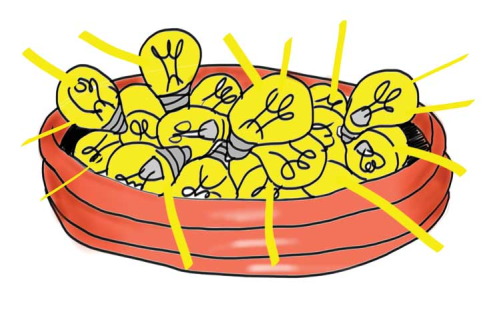 4. Expertengruppe
Vorteile: 	- gut für die Einführung neuer Themen
		- jeder kann sich individuell einbringen
		- die Schüler werden aktiviert
		- fördert die Diskussionsfähigkeit
		- Schüler bringen sich gegenseitig etwas 		  bei
		...
Nachteile: 	- Organisationsaufwand (beim ersten Mal)
		- der Lernstoff sollte in 3-5 unabhängige 			  Abschnitte teilbar sein
		- alle Gruppen müssen leistungsheterogen 			  sein
		...
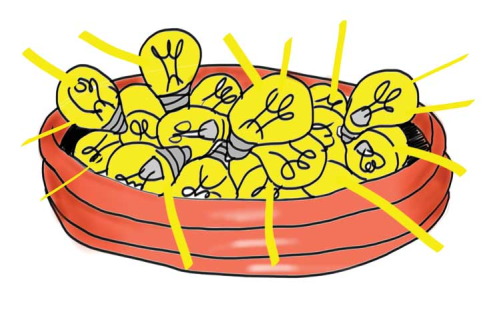 5. Experimente
Vorteile: 	- prägen sich ein
		- wissenschaftliche Vorgehensweise abbildbar
		- bei Schülerexperimenten werden haptische 		  Kanäle angesprochen 
		- die Schüler werden aktiviert
		- fördert die Diskussionsfähigkeit
		...
Nachteile: 	- man benötigt Materialien
		- erhöhter Zeitbedarf
		- man muss Experimente immer gut 				  vorbereiten und ausprobieren!
		...
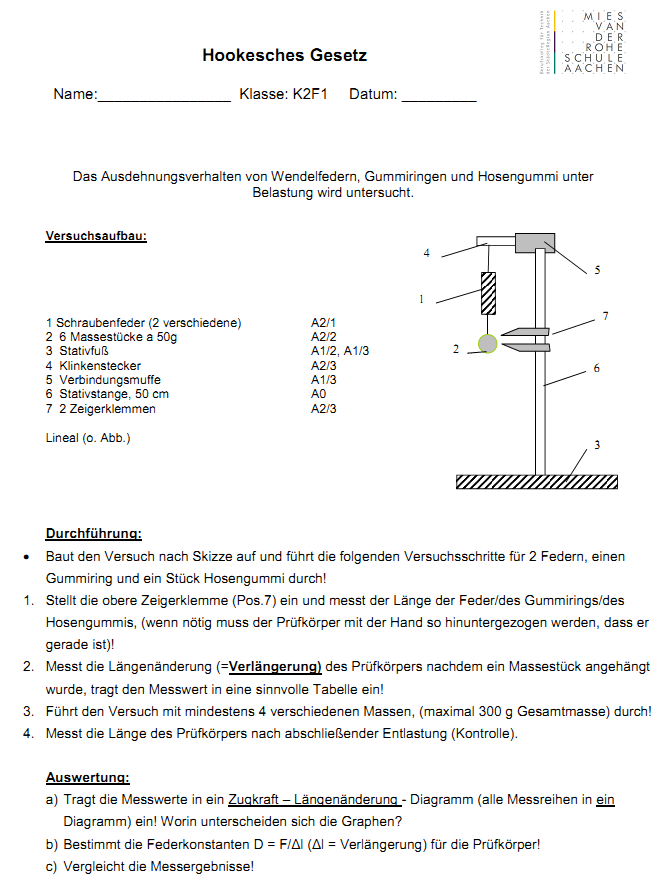 Anlage 4b
Ein Beispiel:
Anlage 4c
Zu einer ausführlichen handlungsorientierten 
Unterrichtsplanung                                                      kann man viele Fragen stellen
...und es gibt selten eindeutige Antworten und oft viele verschiedene Wege.
Je größer Ihr Werkzeugkasten ist, um so mehr Freude entwickeln Sie und Ihre Schüler am Unterricht!
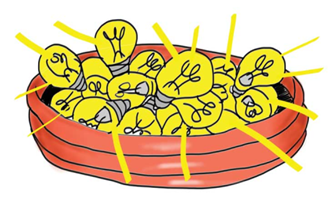 Entwickeln Sie eine Unterrichtseinheit anhand des Ecuadorianischen Lehrplans!
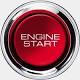 Arbeitszeit 60 Minuten